ENTREPRENEURSHIP
II B.com
IV SEMESTER
Presented by 
      P.Daivakrupa
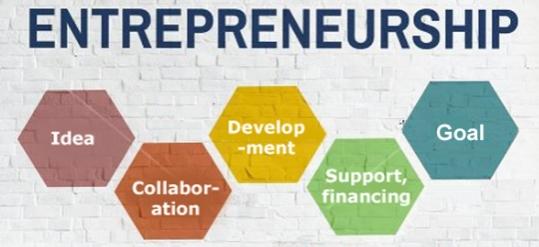 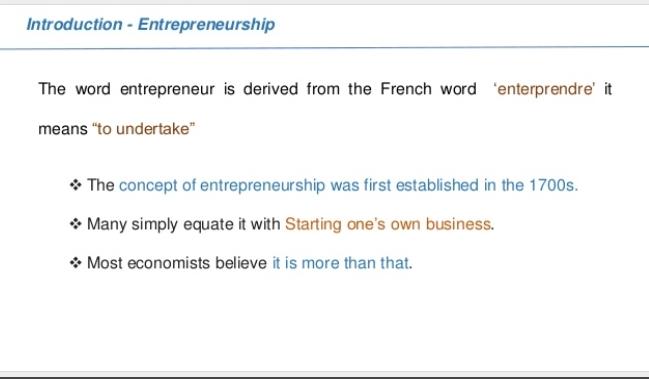 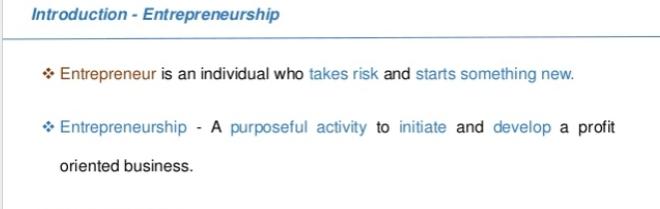 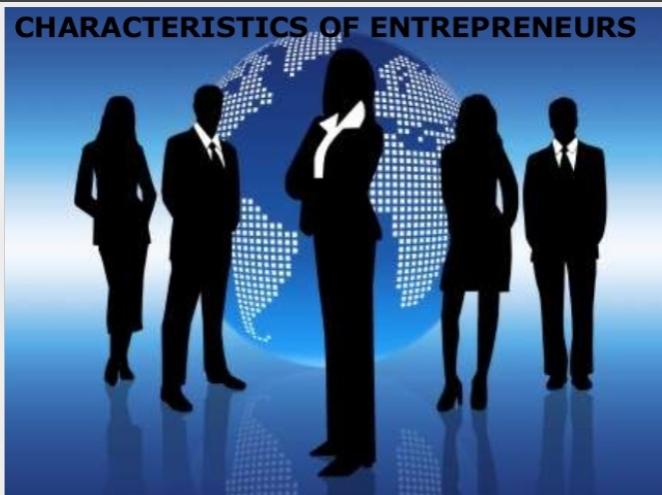 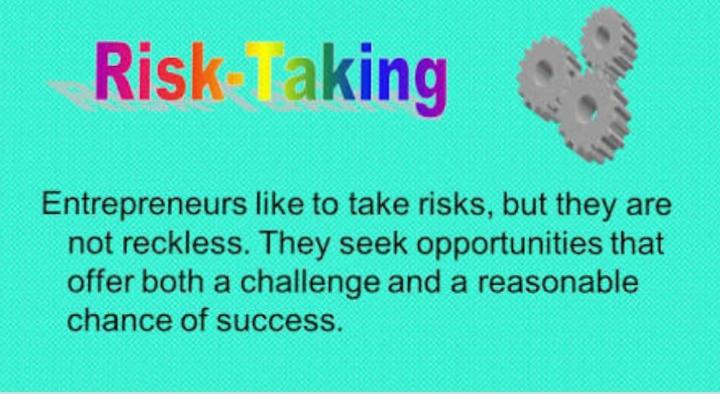 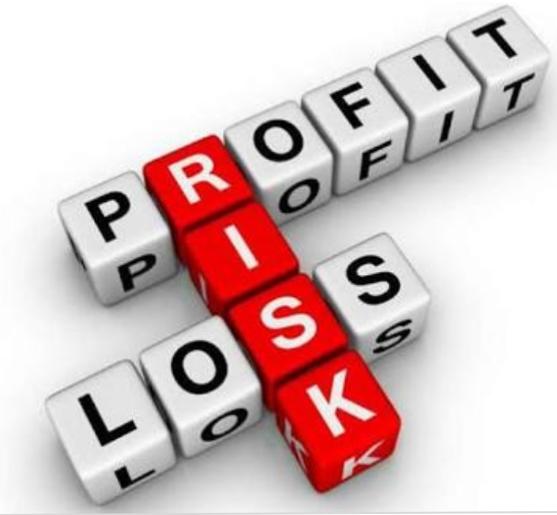 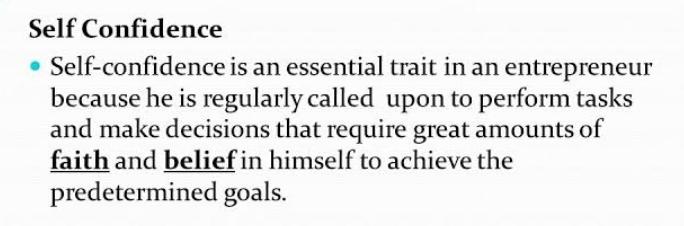 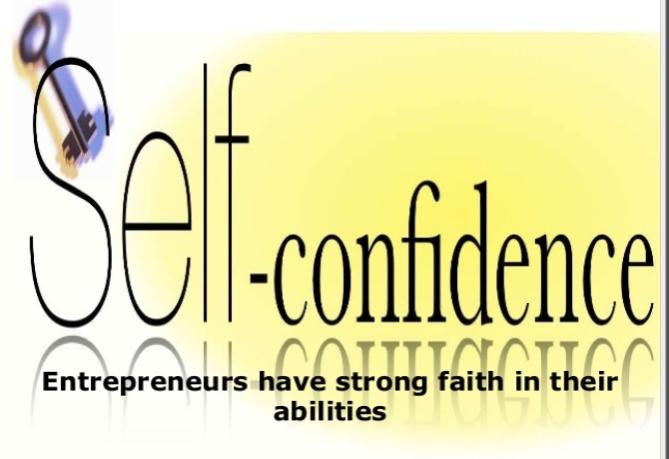 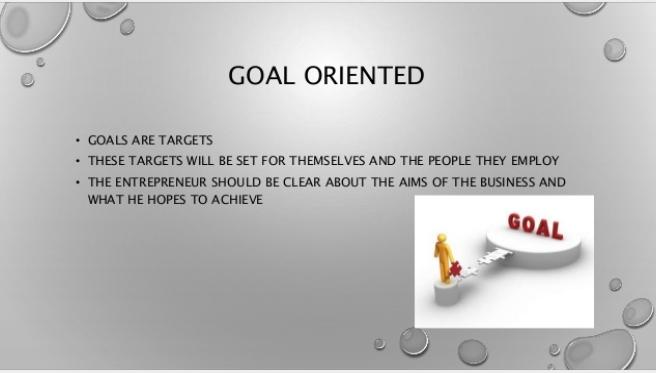 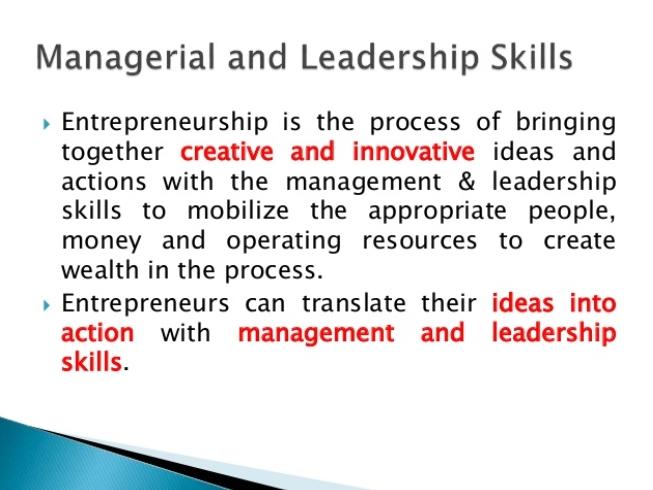 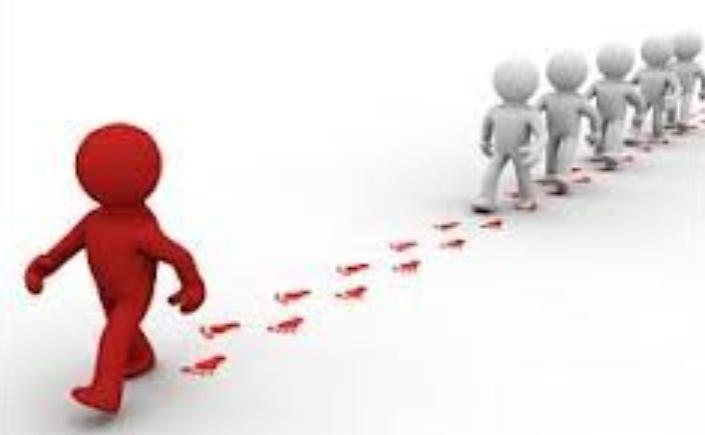 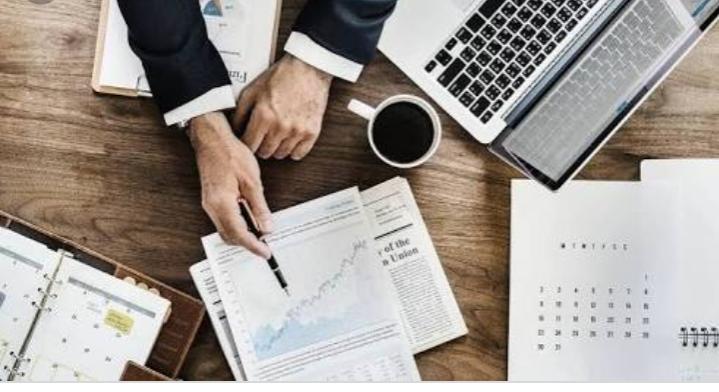 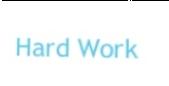 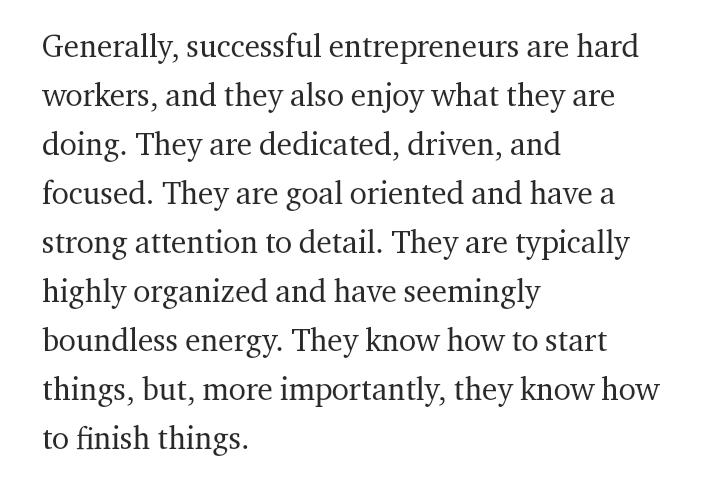 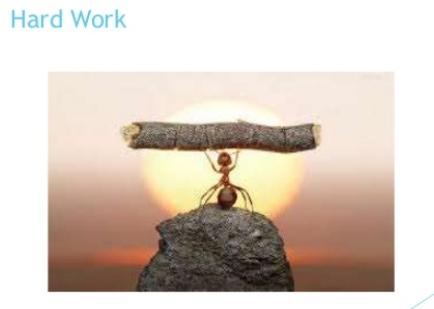 [Speaker Notes: Hard work]
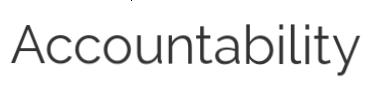 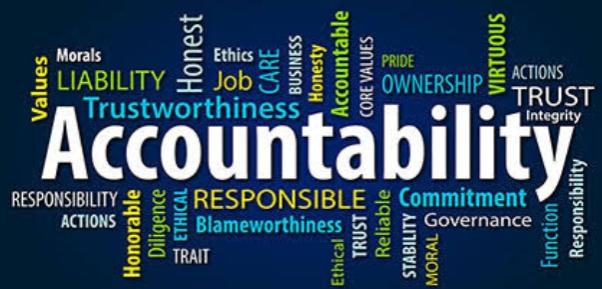 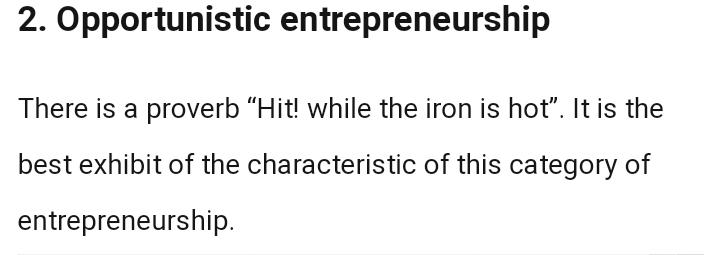 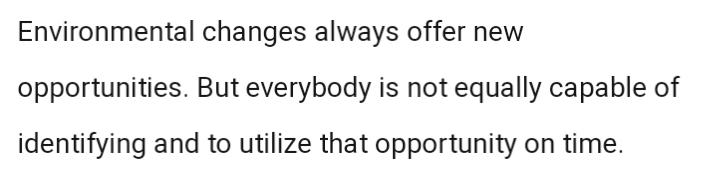 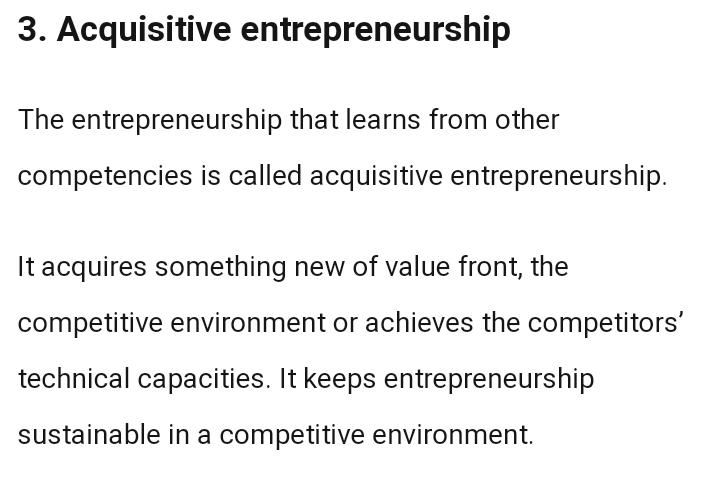 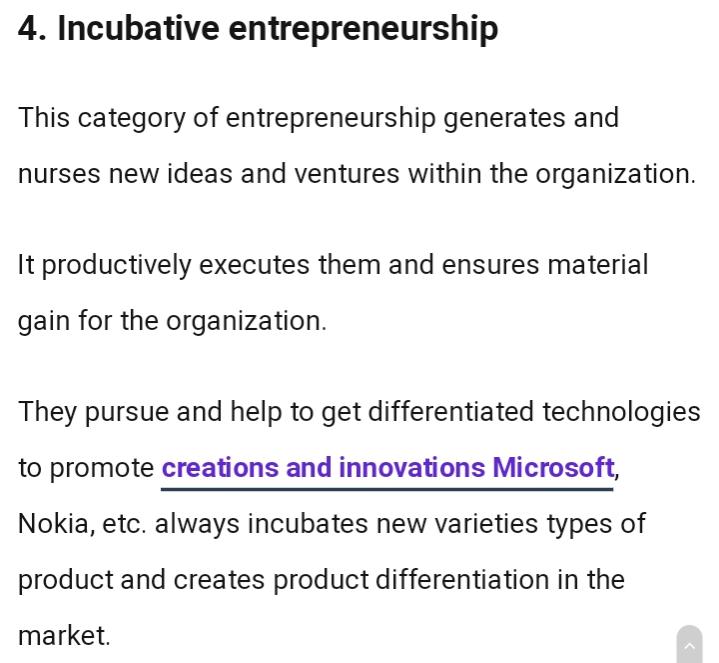 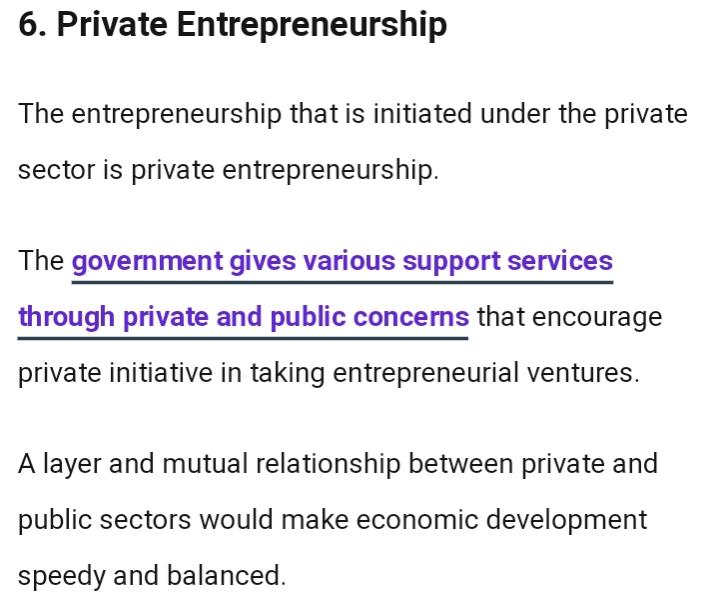 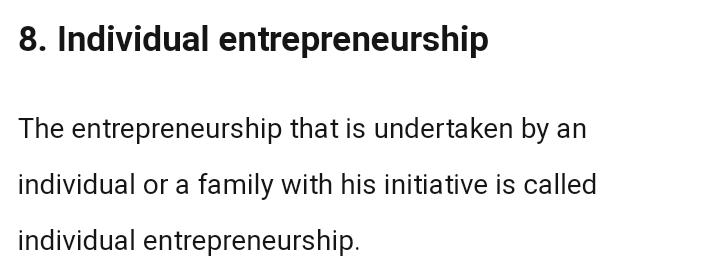 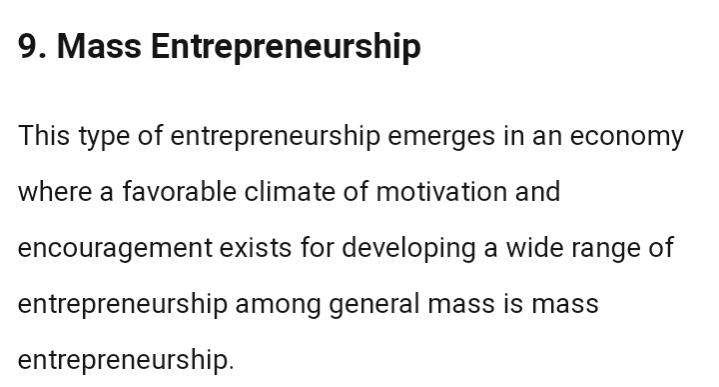 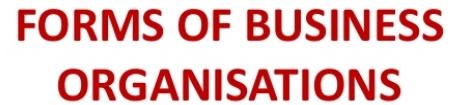 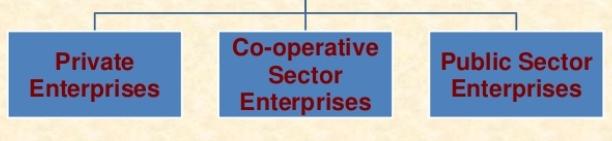 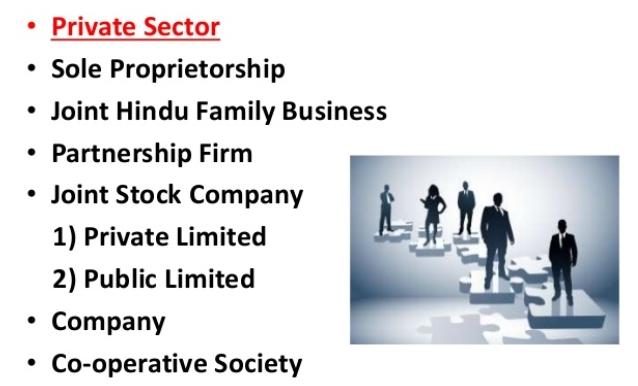 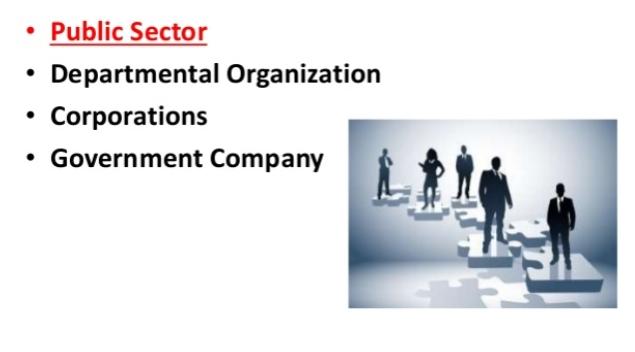 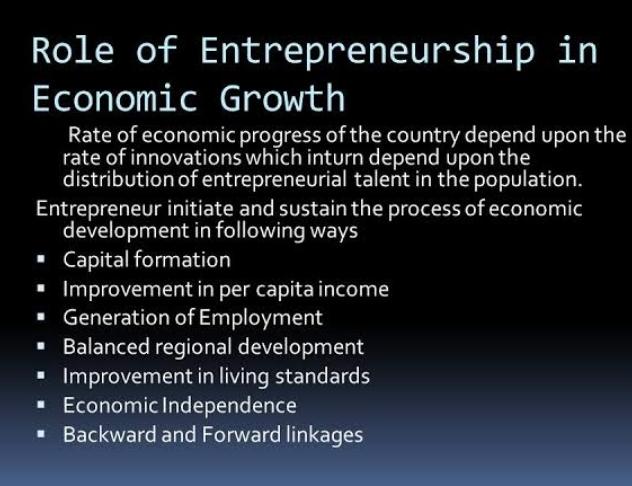 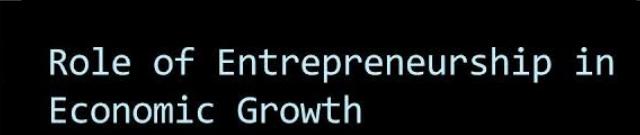 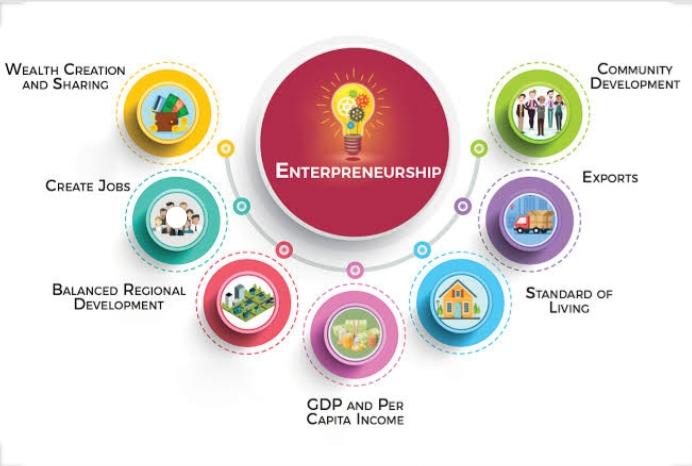 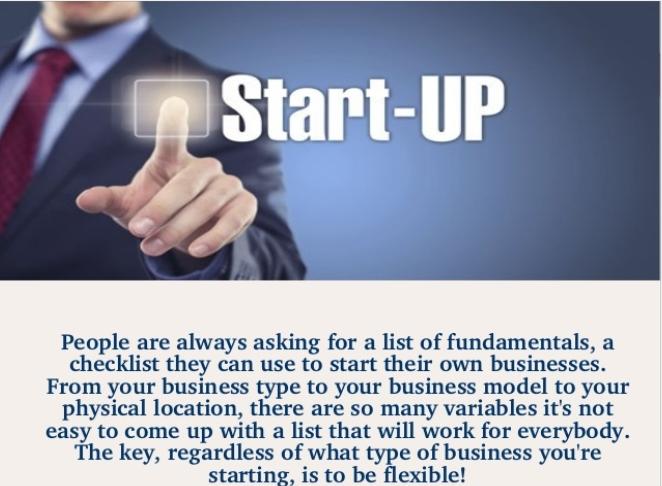 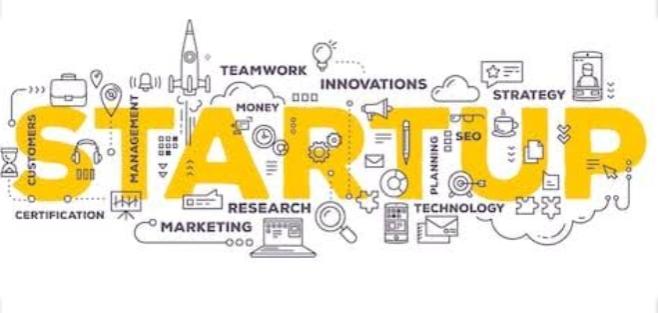 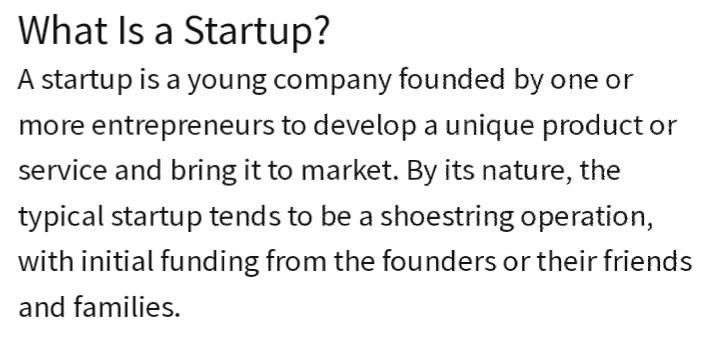 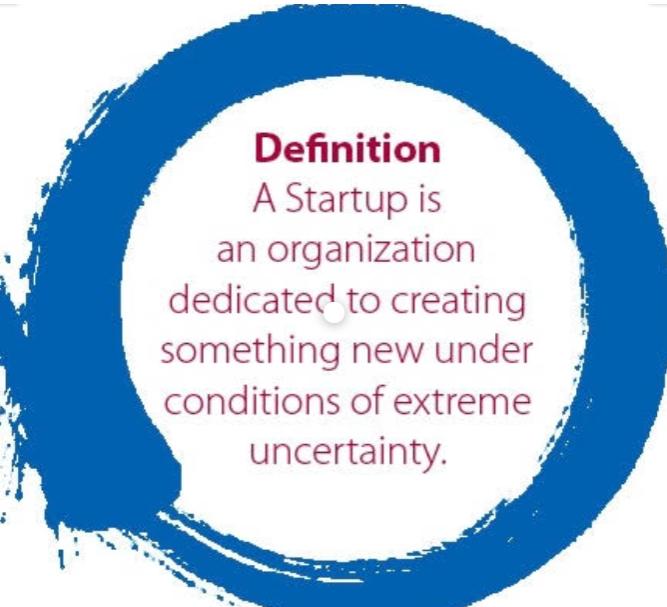 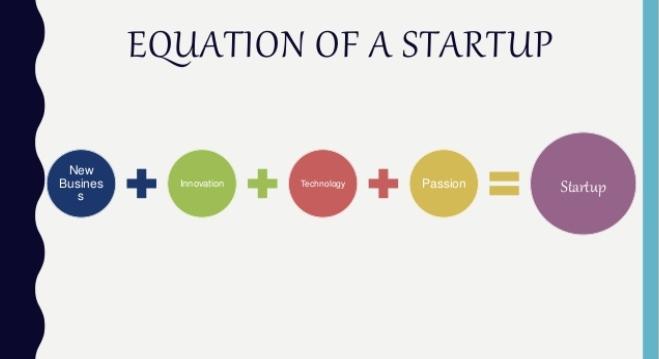 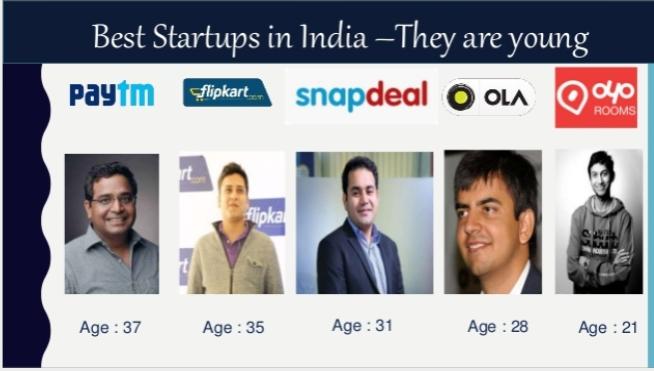 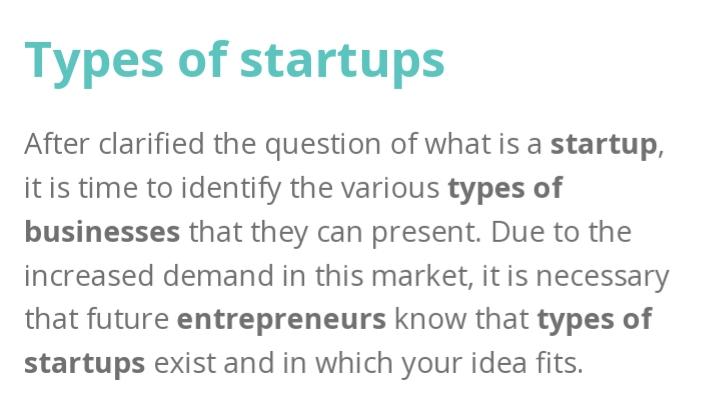 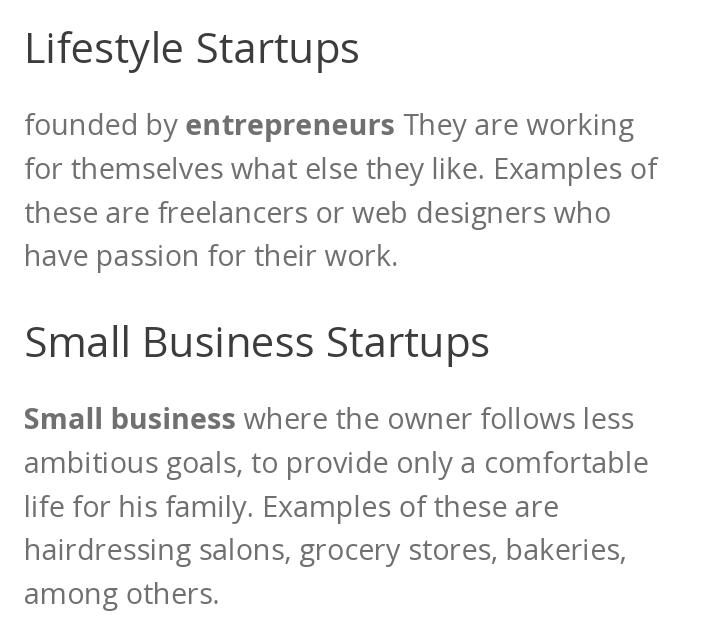 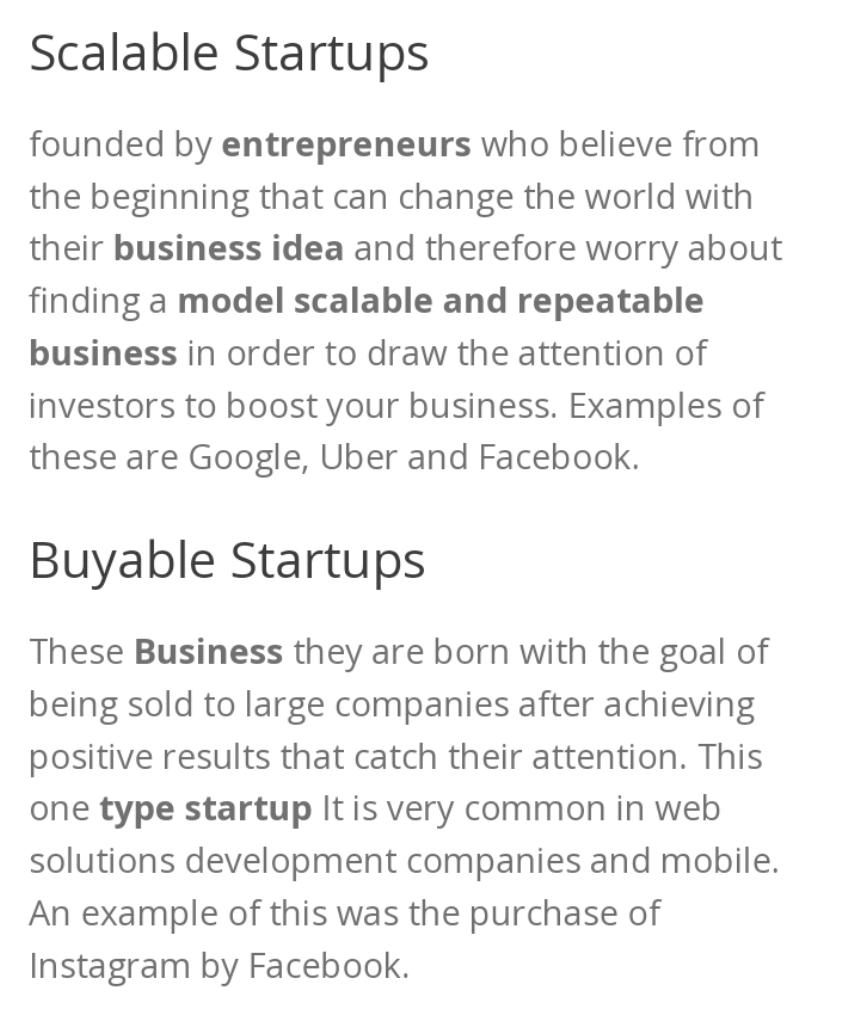 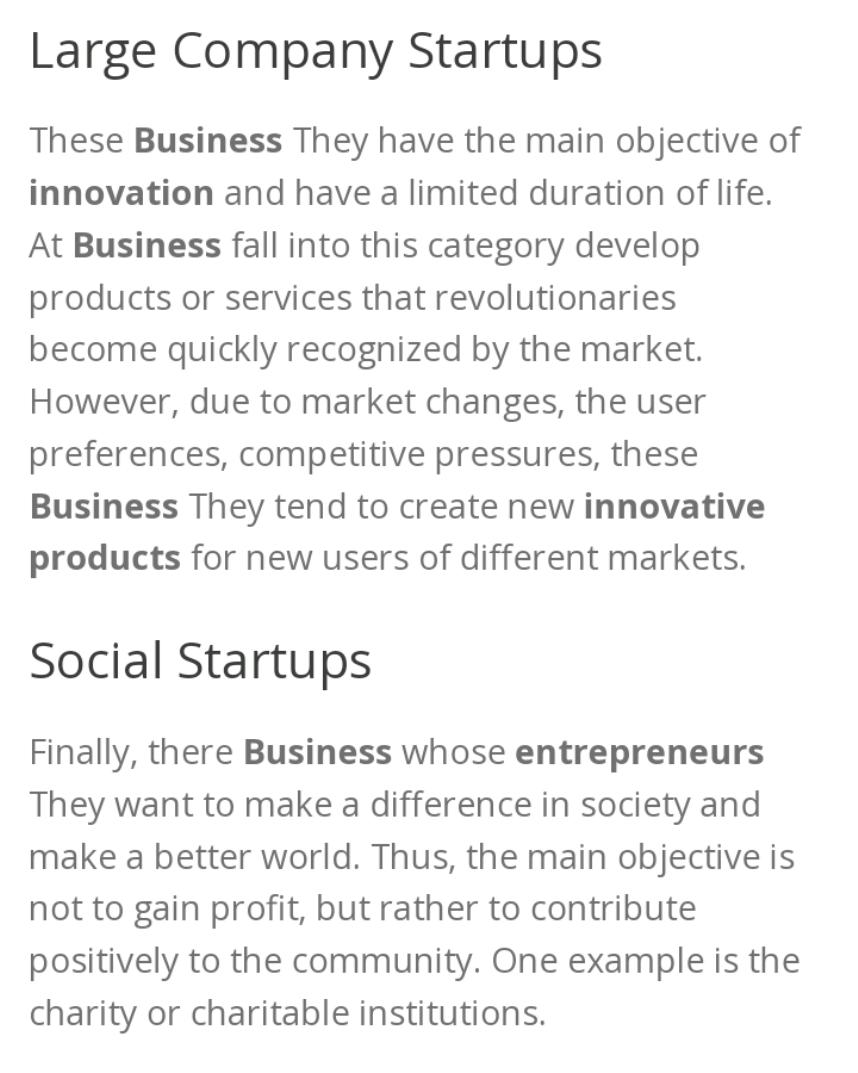 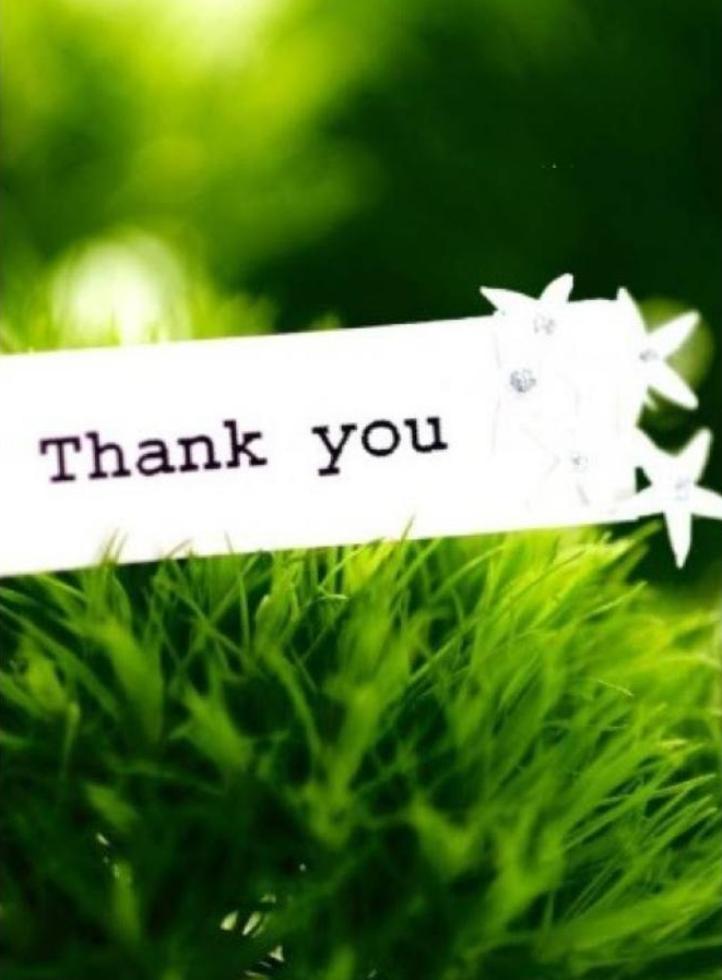